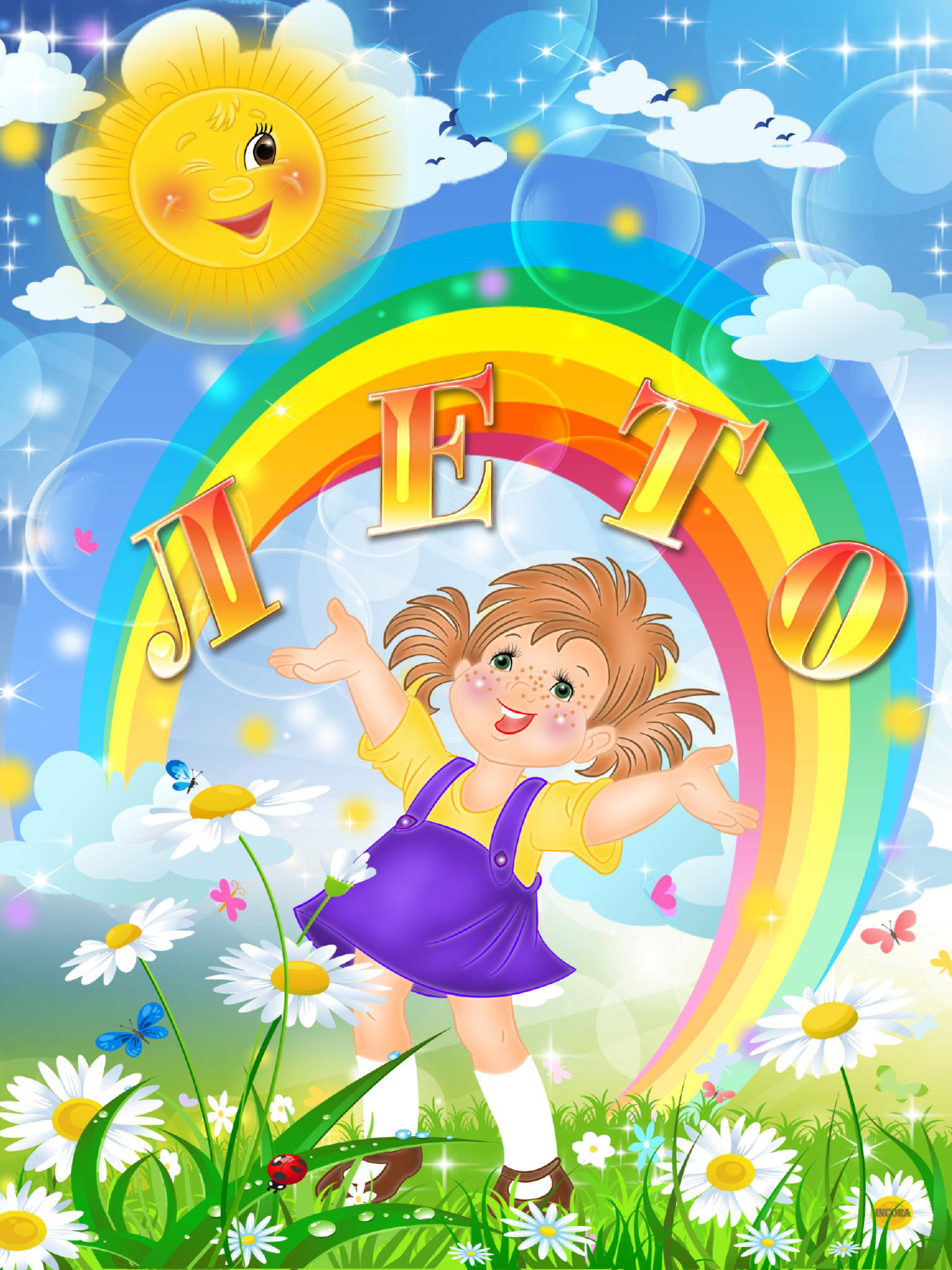 Фотоотчёт 
Летней оздоровительной работы в младшей группе
Воспитатели: Ковярова О.Н.
Чубакова Г. А.
2018 г.
Лето – благодатная пора, поэтому очень важно организовать  жизнь дошкольников так, чтобы каждый день приносил им что-то новое, был наполнен интересным содержанием.
Чтобы воспоминания о лете, играх, прогулках, долго радовали детей.
Задачи
Создать условия, обеспечивающие охрану жизни и здоровья детей, предупреждение заболеваемости и травматизма;
Реализовать систему мероприятий, направленных на оздоровление и физическое развитие детей, их нравственное воспитание, развитие наблюдательности и познавательной активности, формирование культурно-гигиенических и трудовых навыков.
Вот и лето наступило…
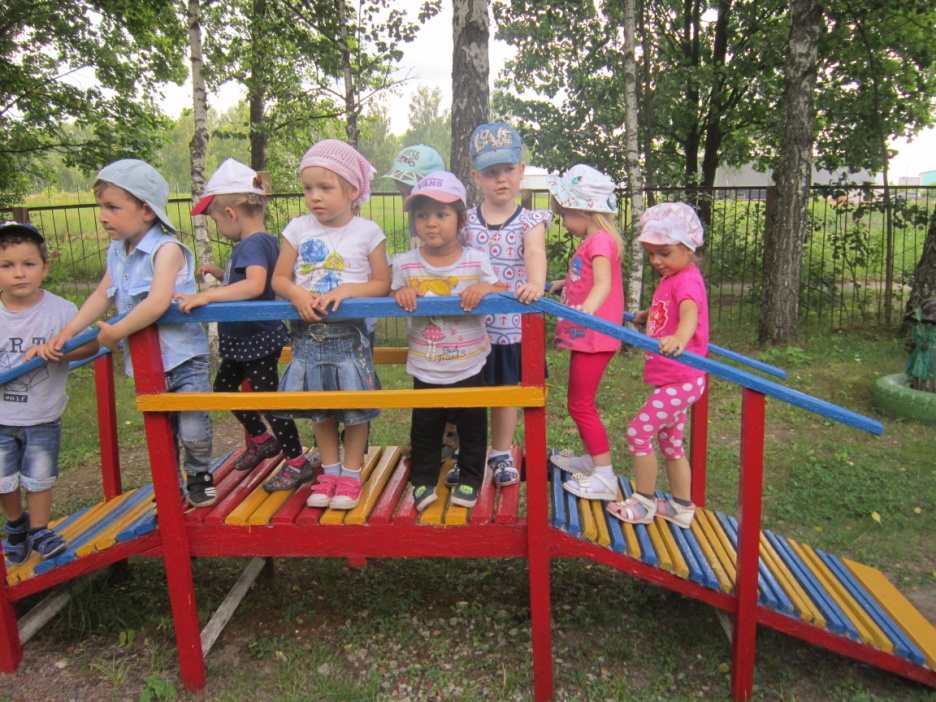 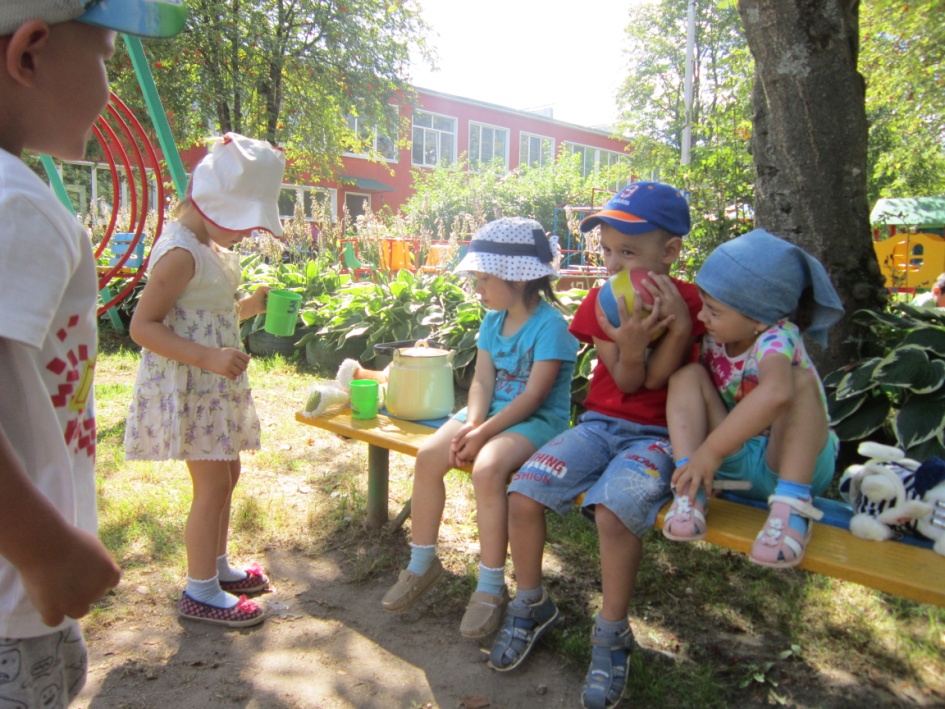 Наши наблюдения
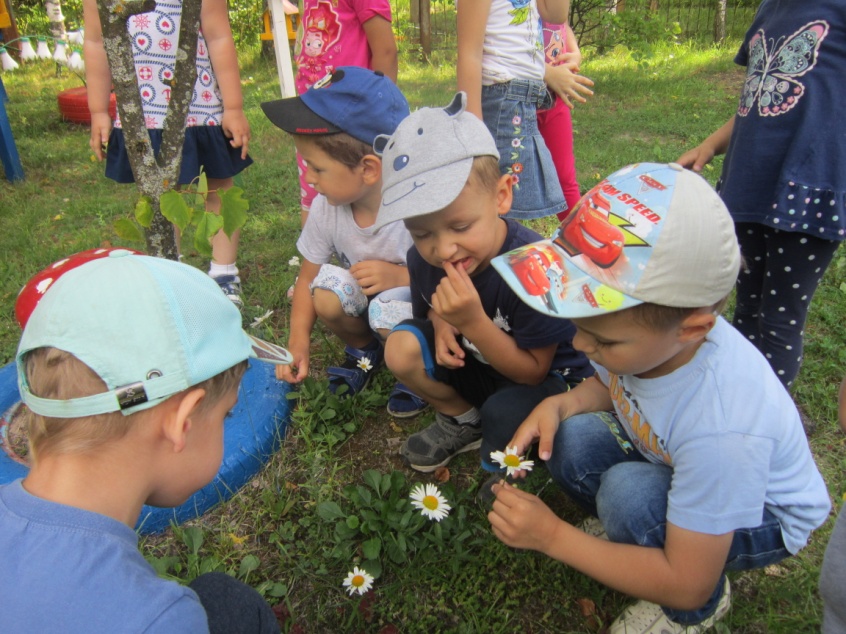 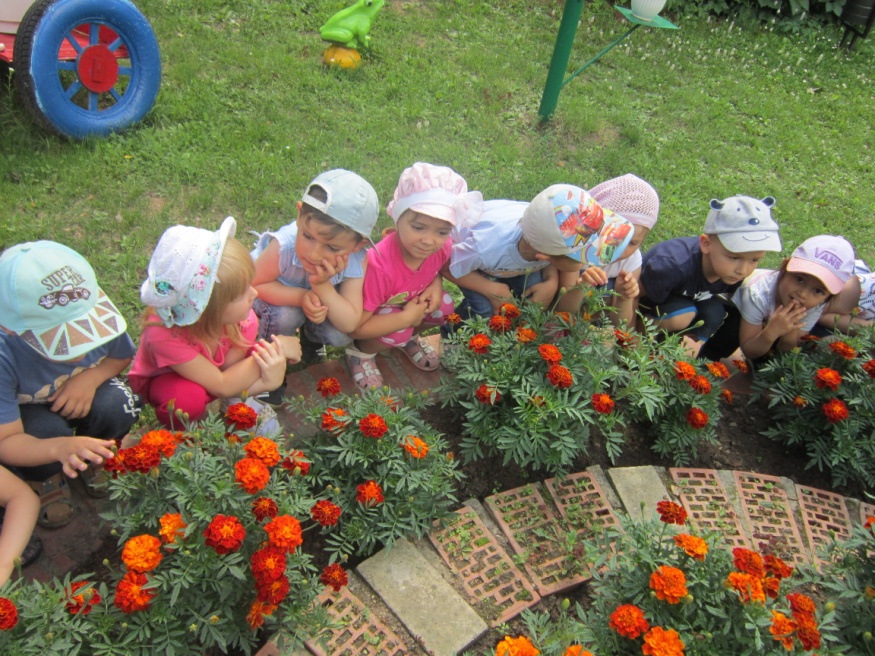 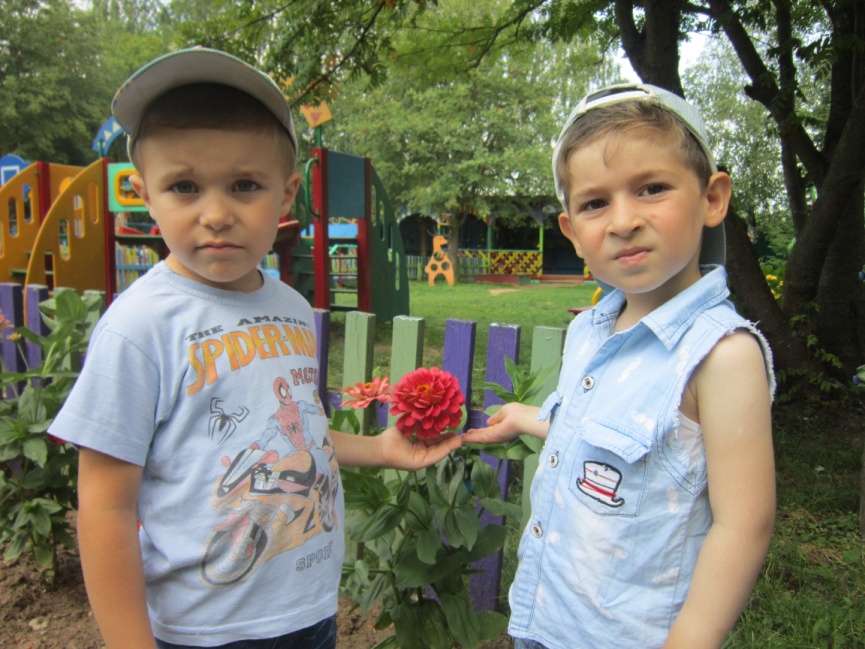 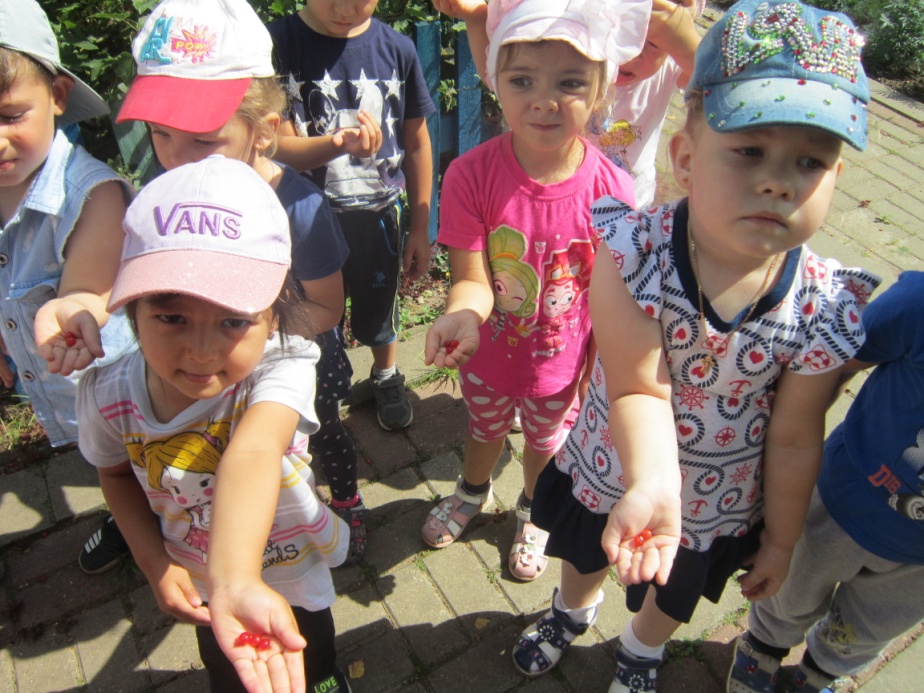 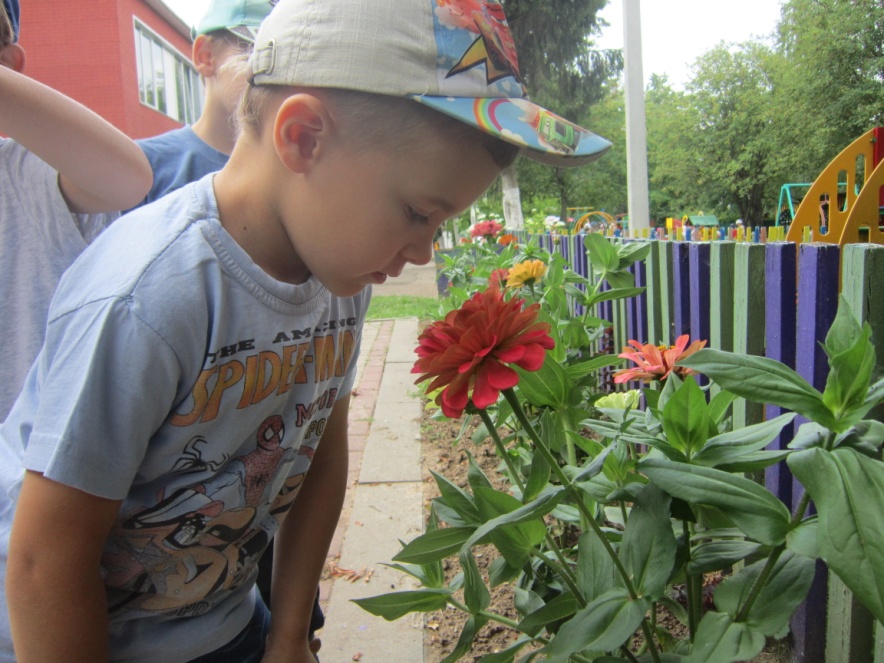 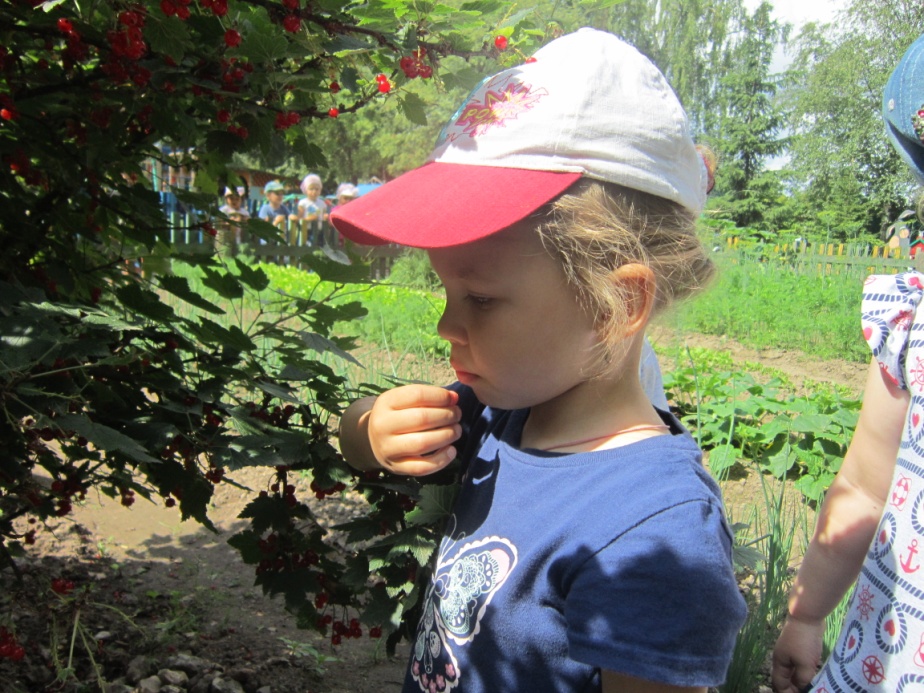 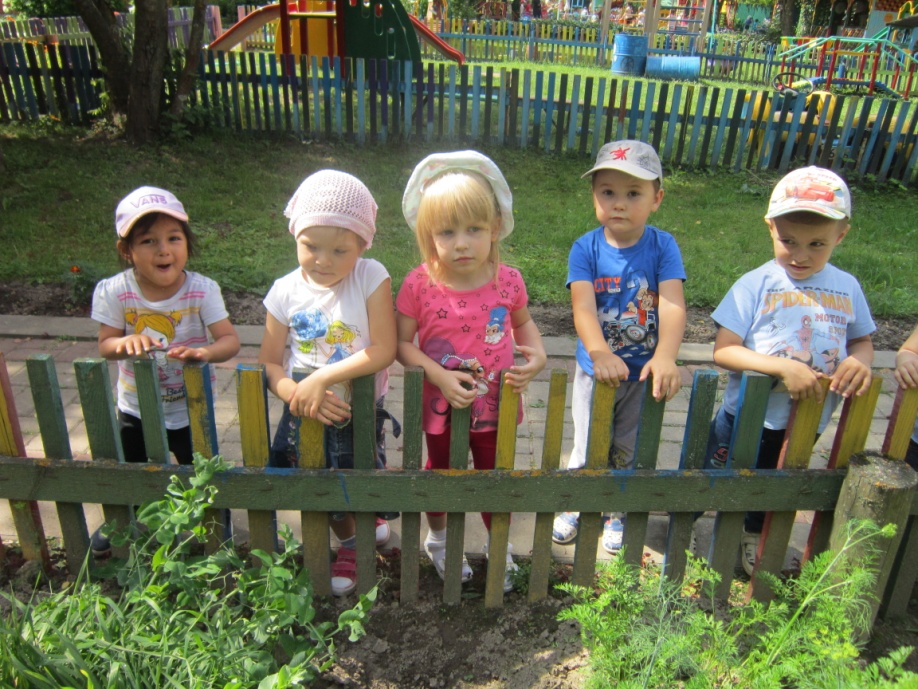 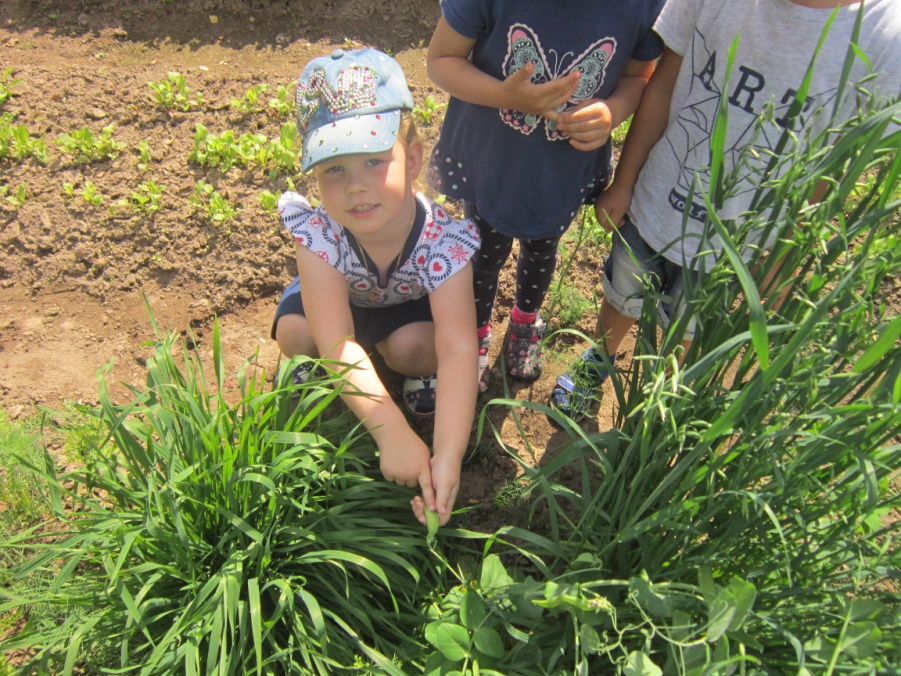 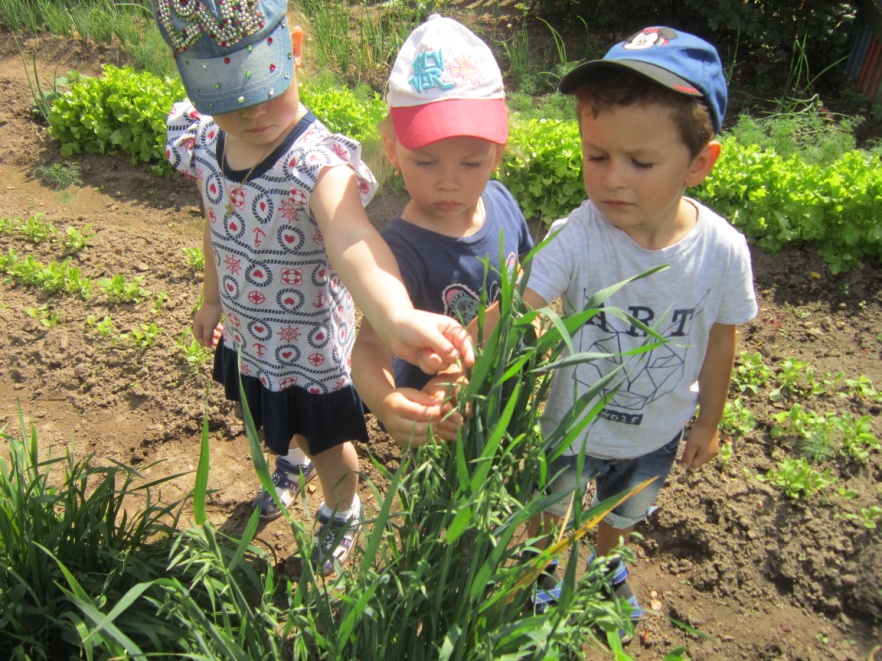 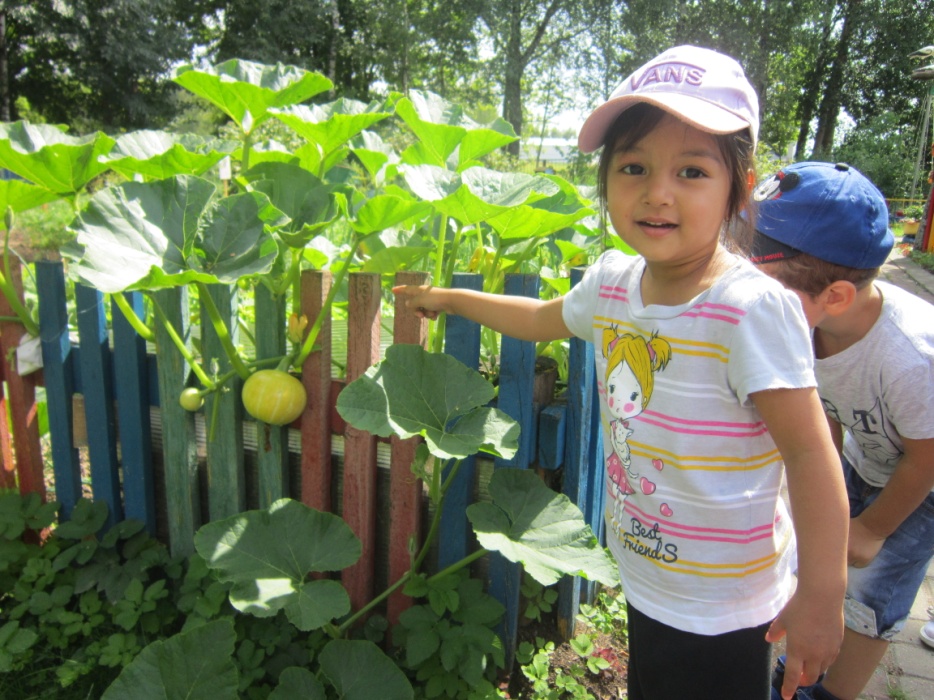 Какая тыква выросла у нас!
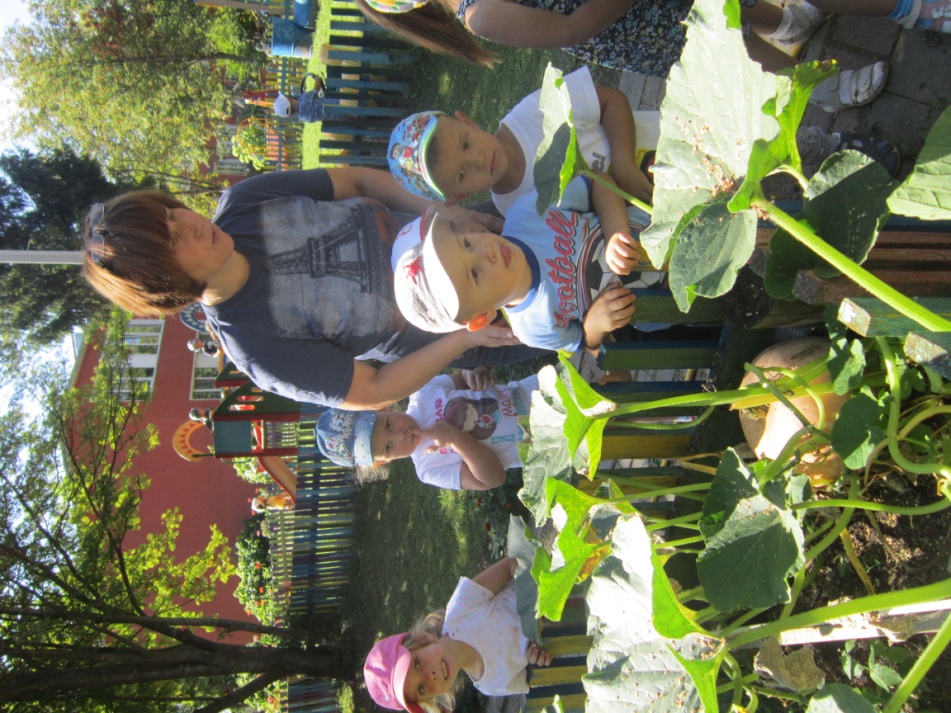 Вкусная морковка выросла на грядке
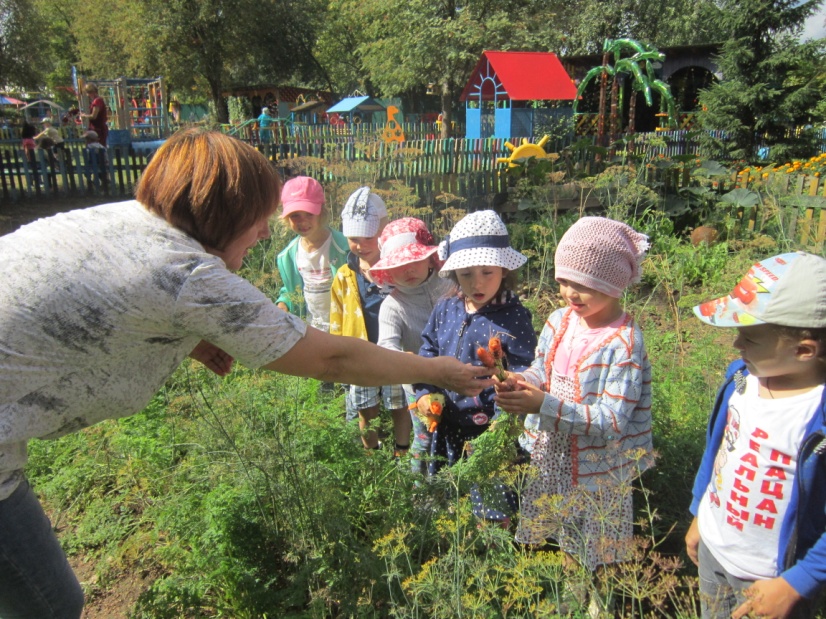 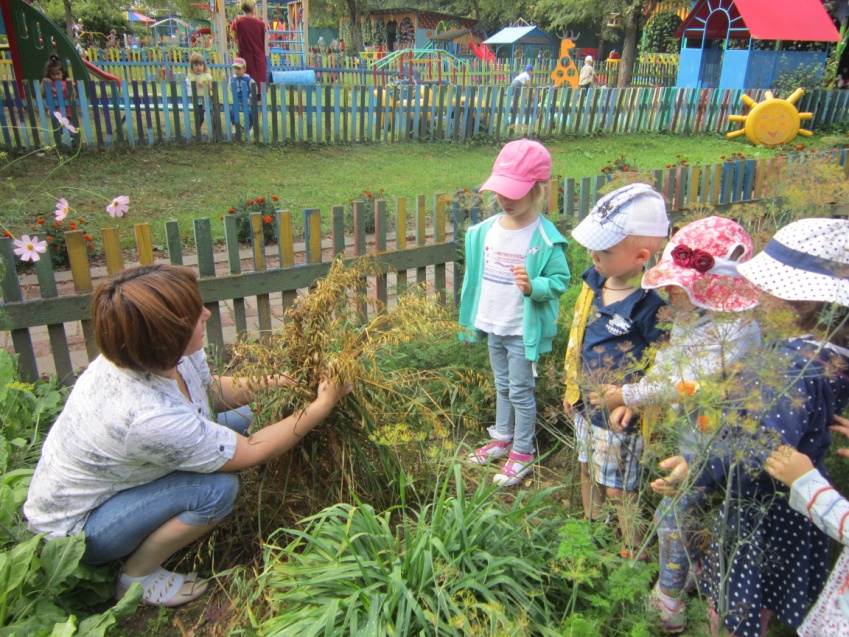 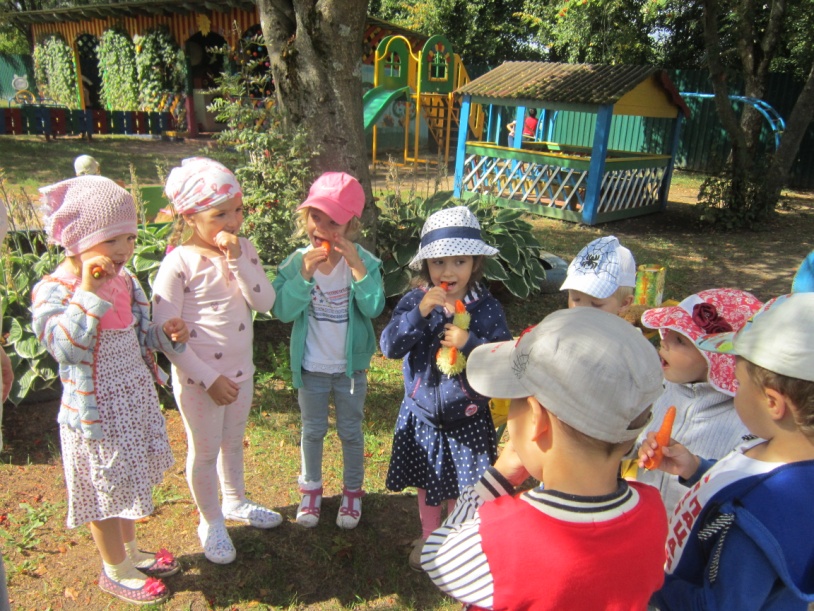 Аптекарская грядка
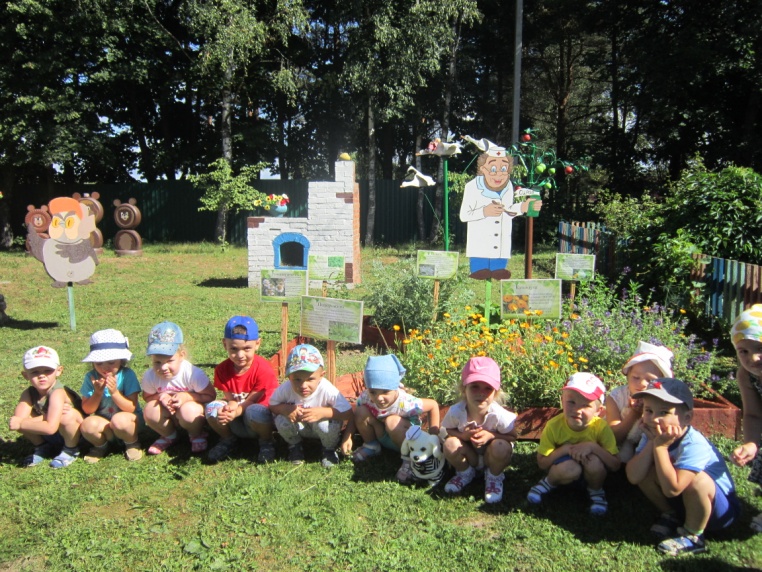 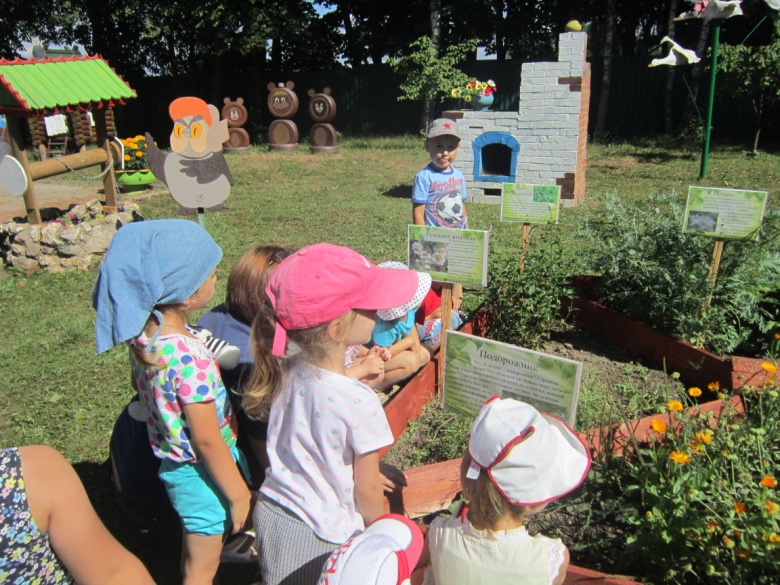 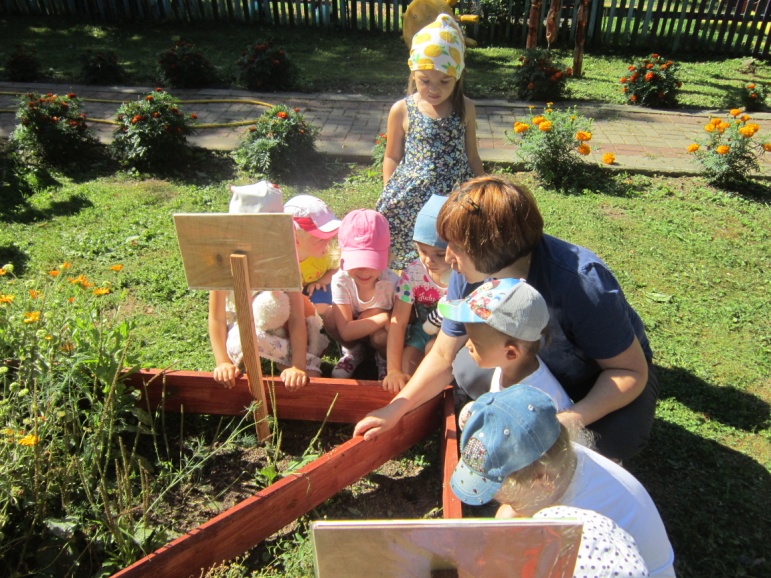 Собираем семена бархатцев
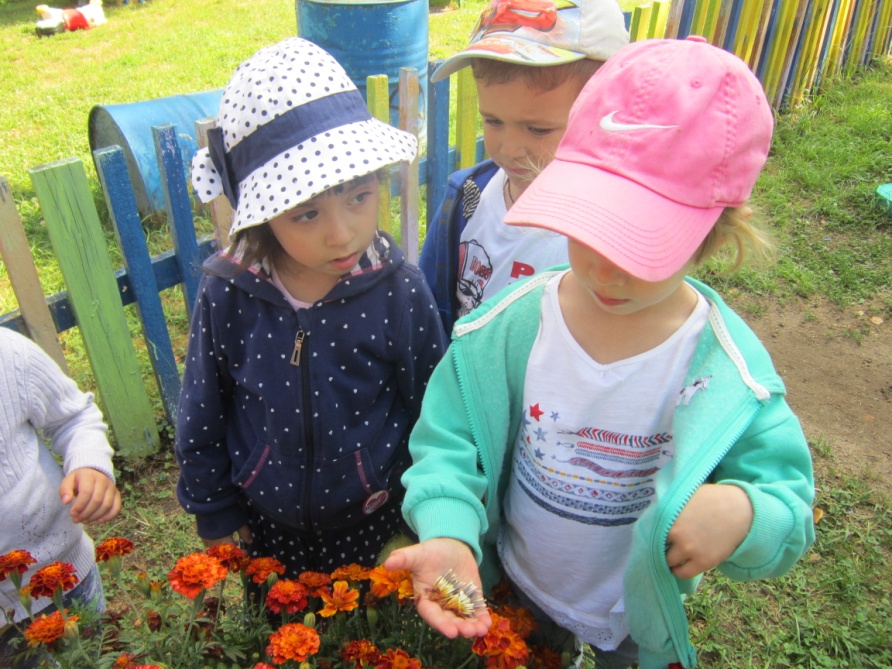 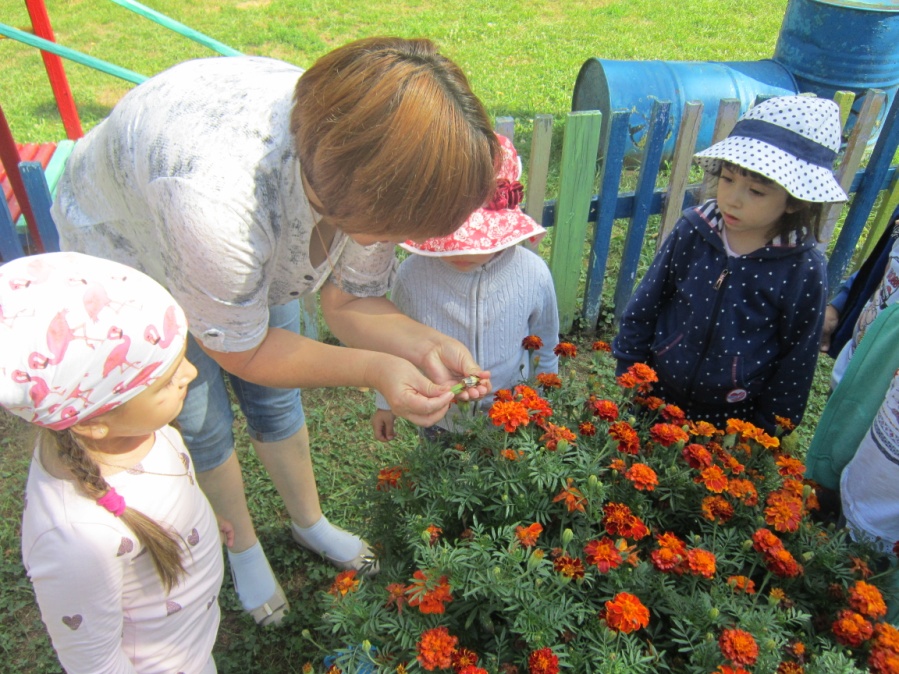 Вместе весело играть
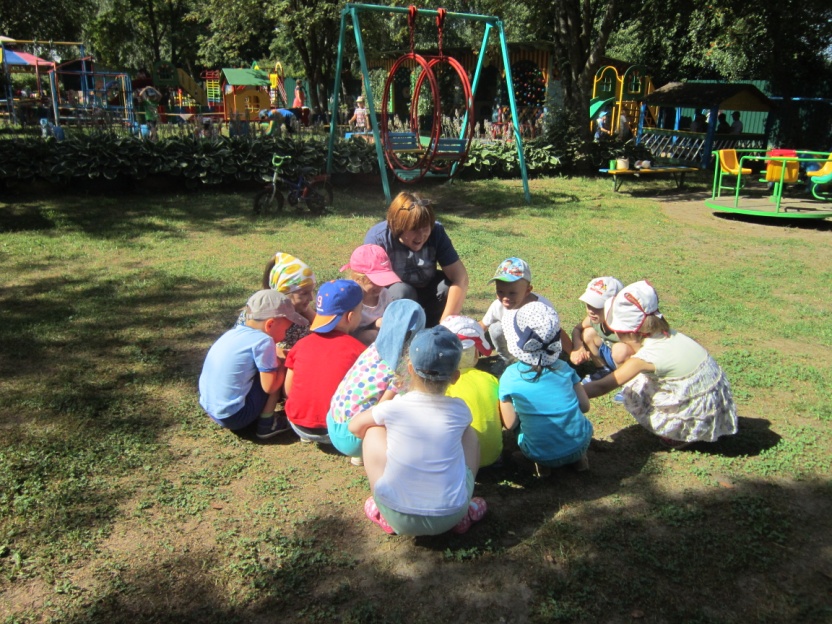 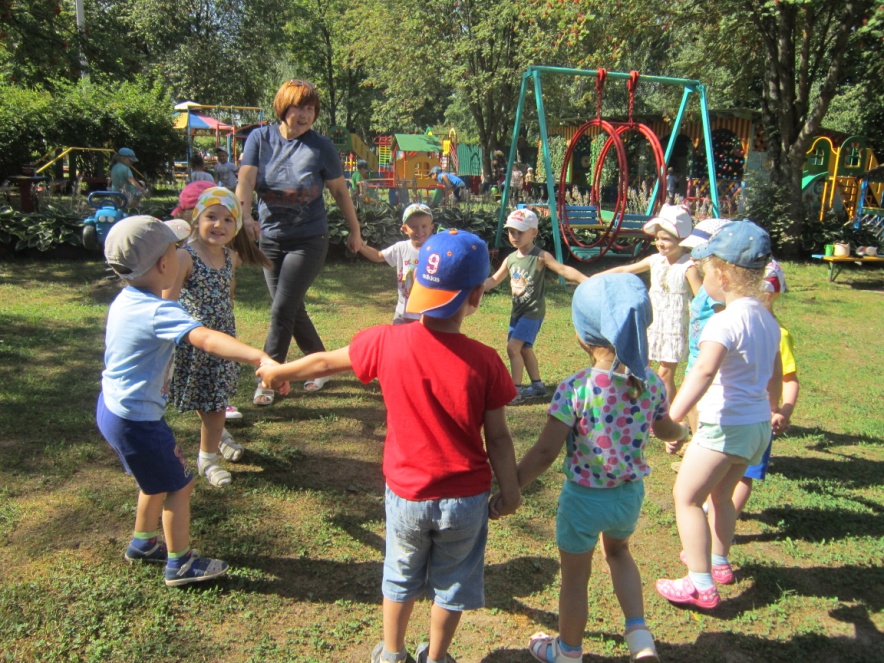 Спортивные развлечения
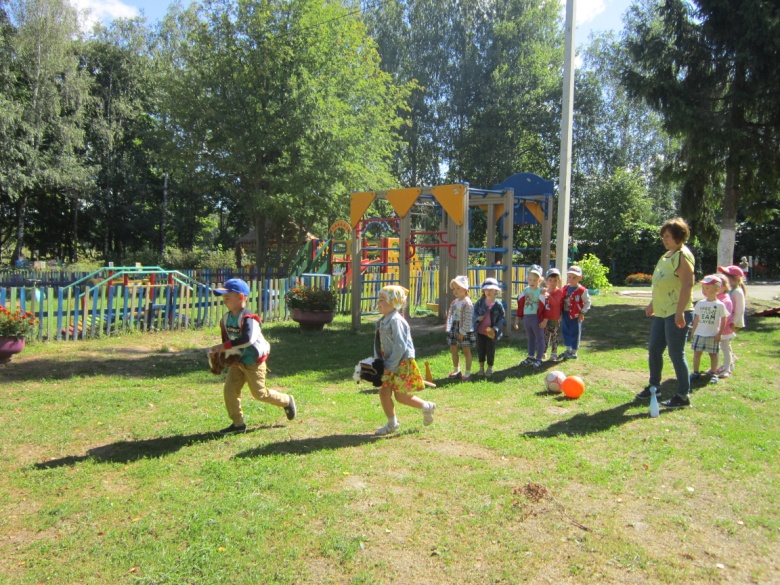 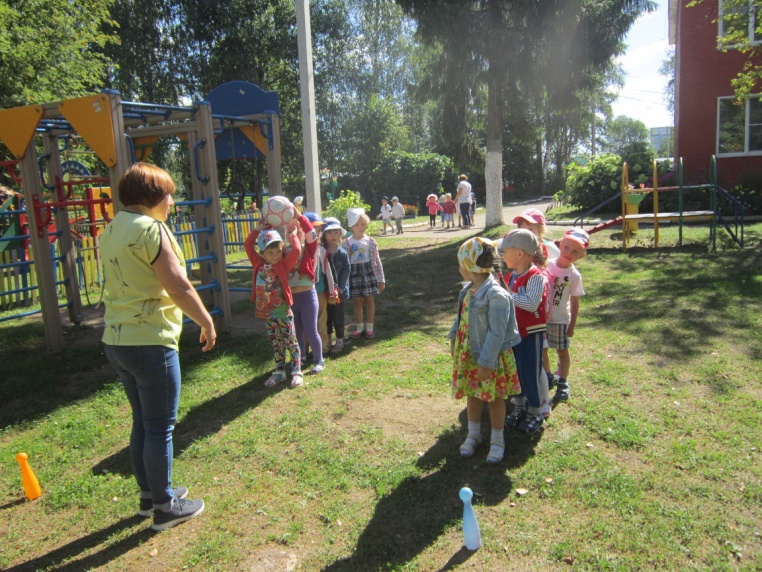 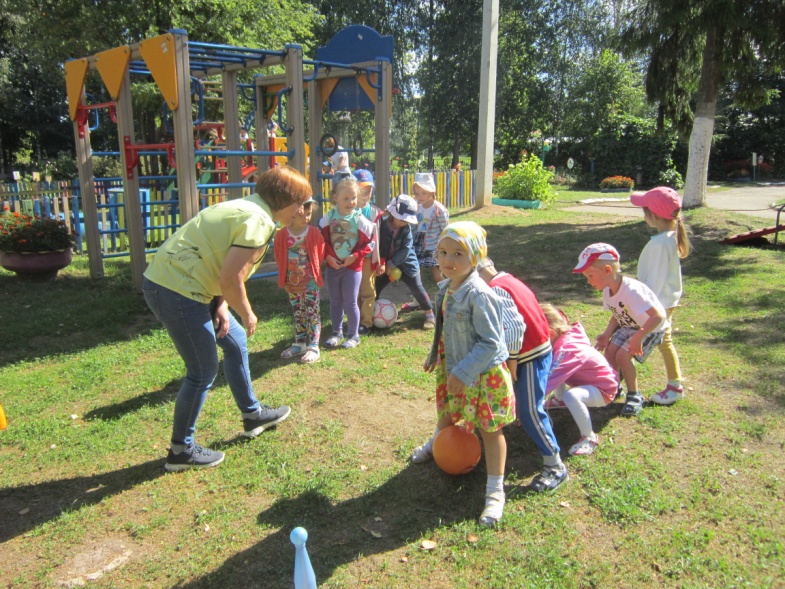 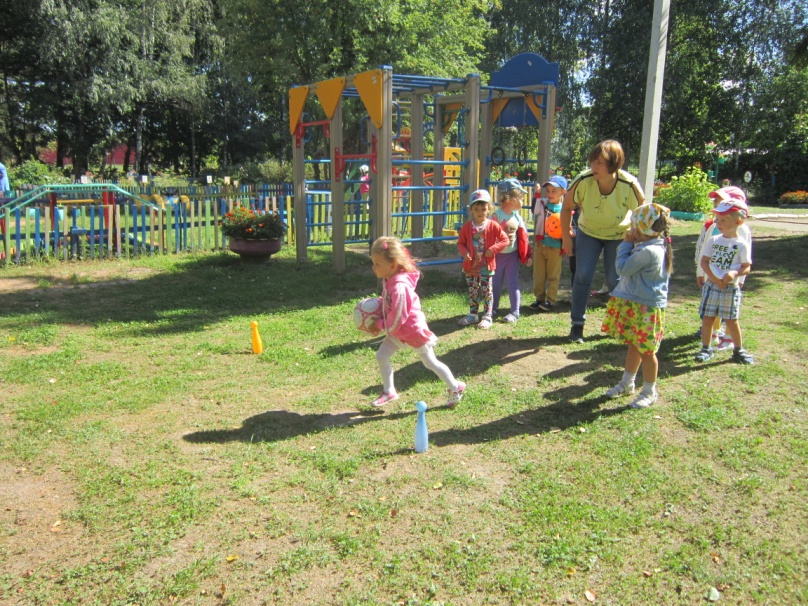 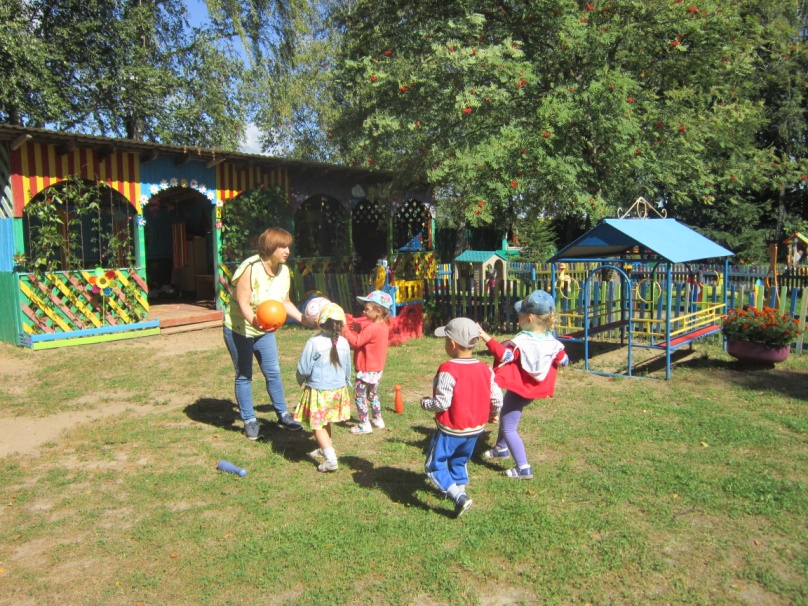 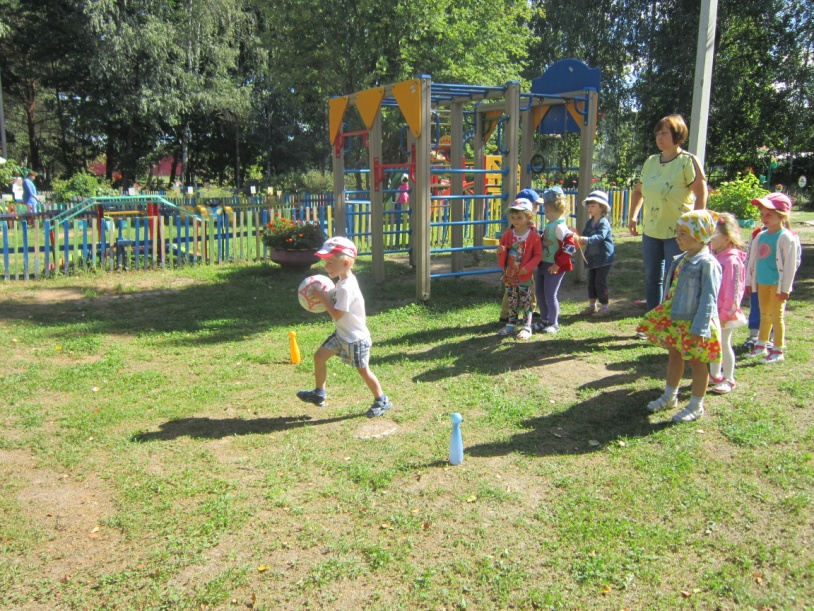 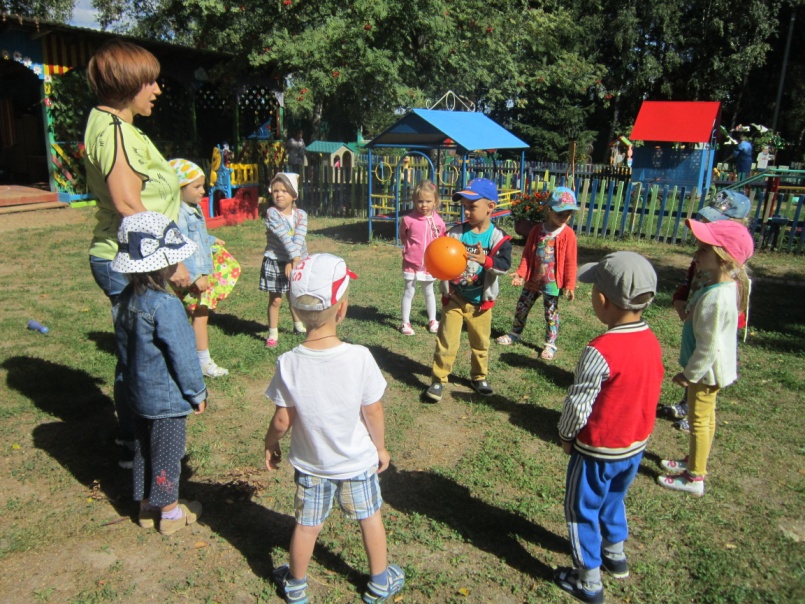 Сюжетно-ролевые игры
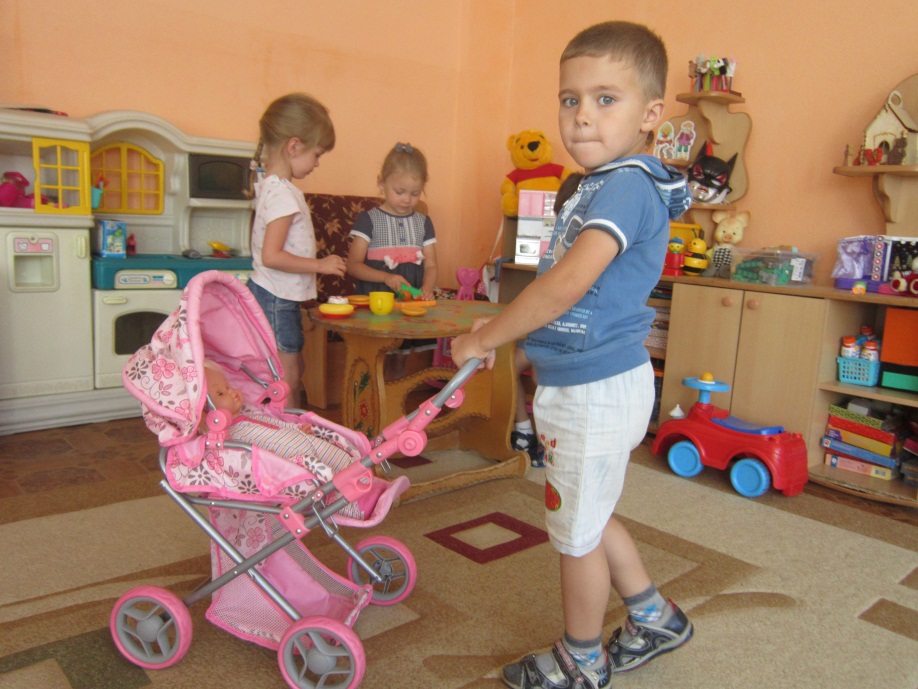 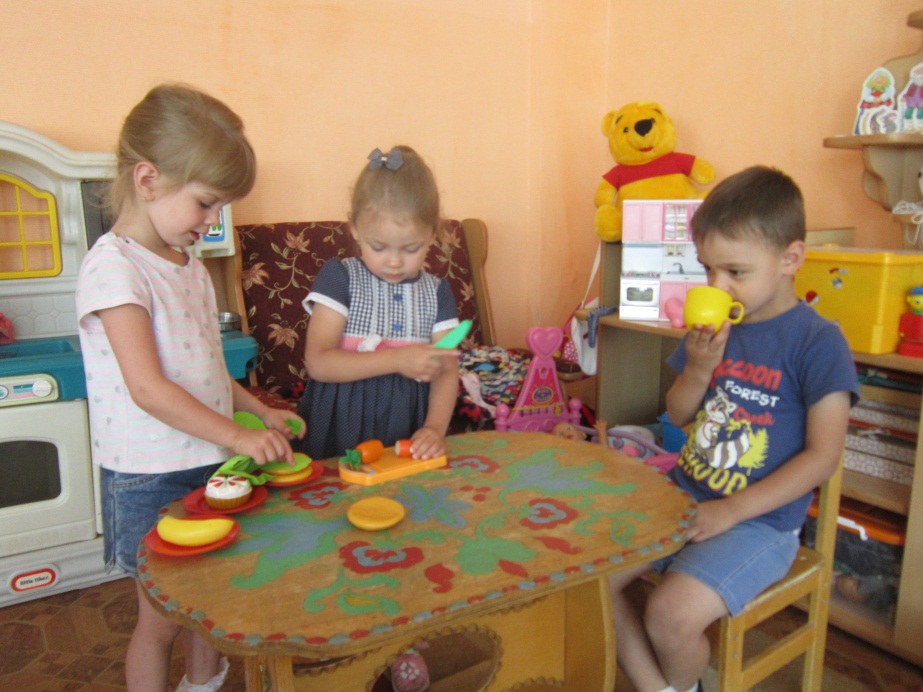 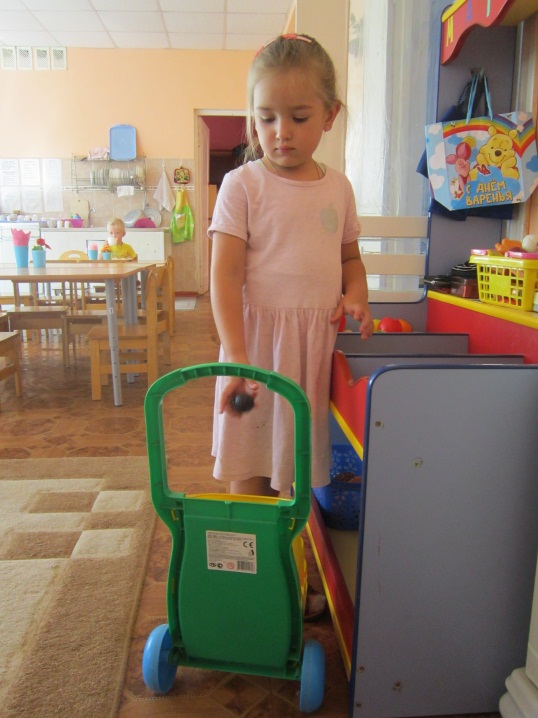 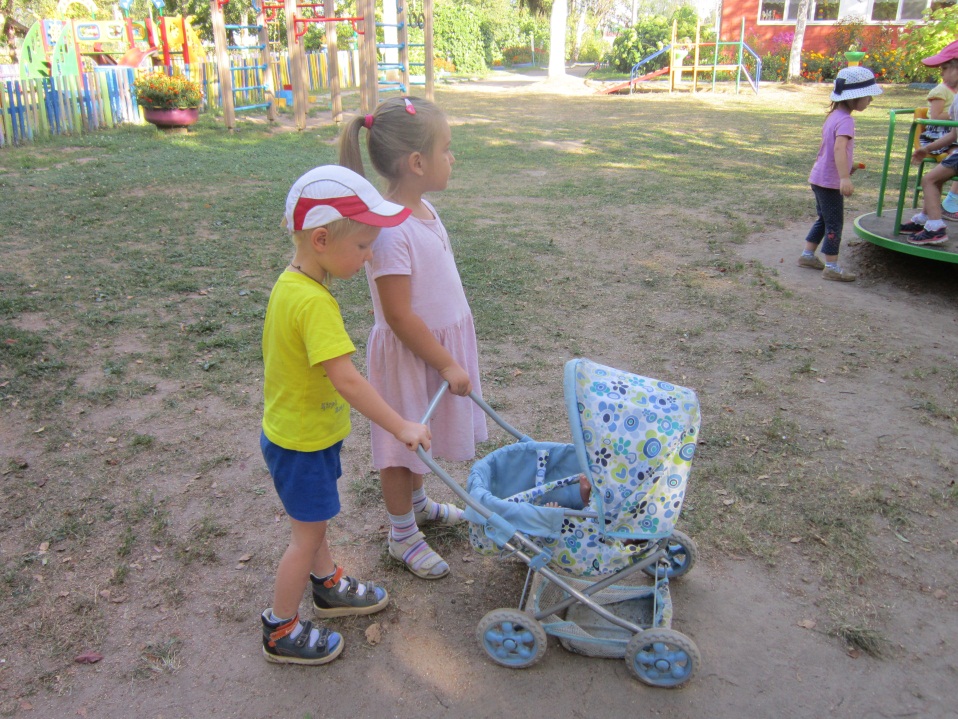 Театрализованные игры
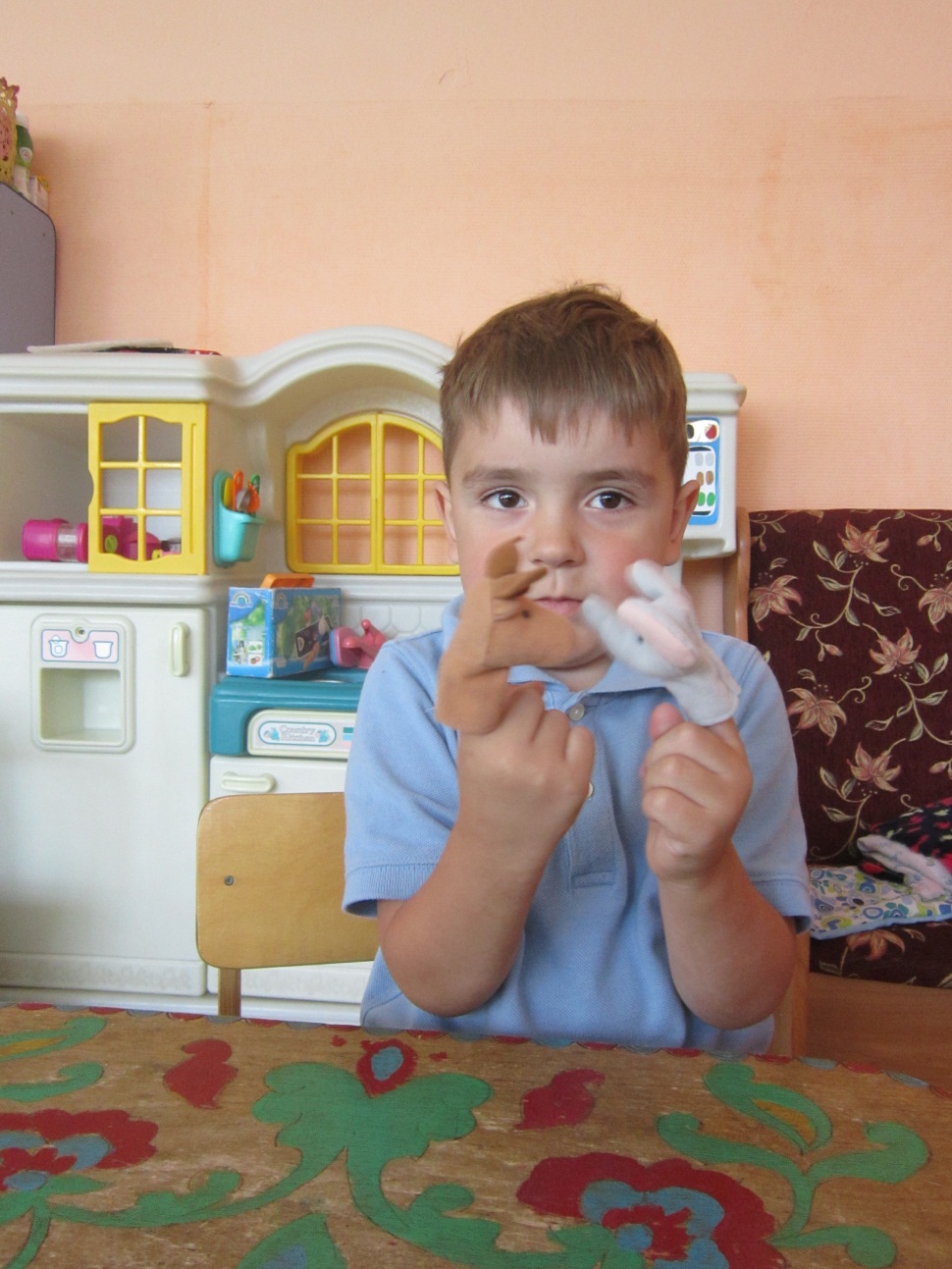 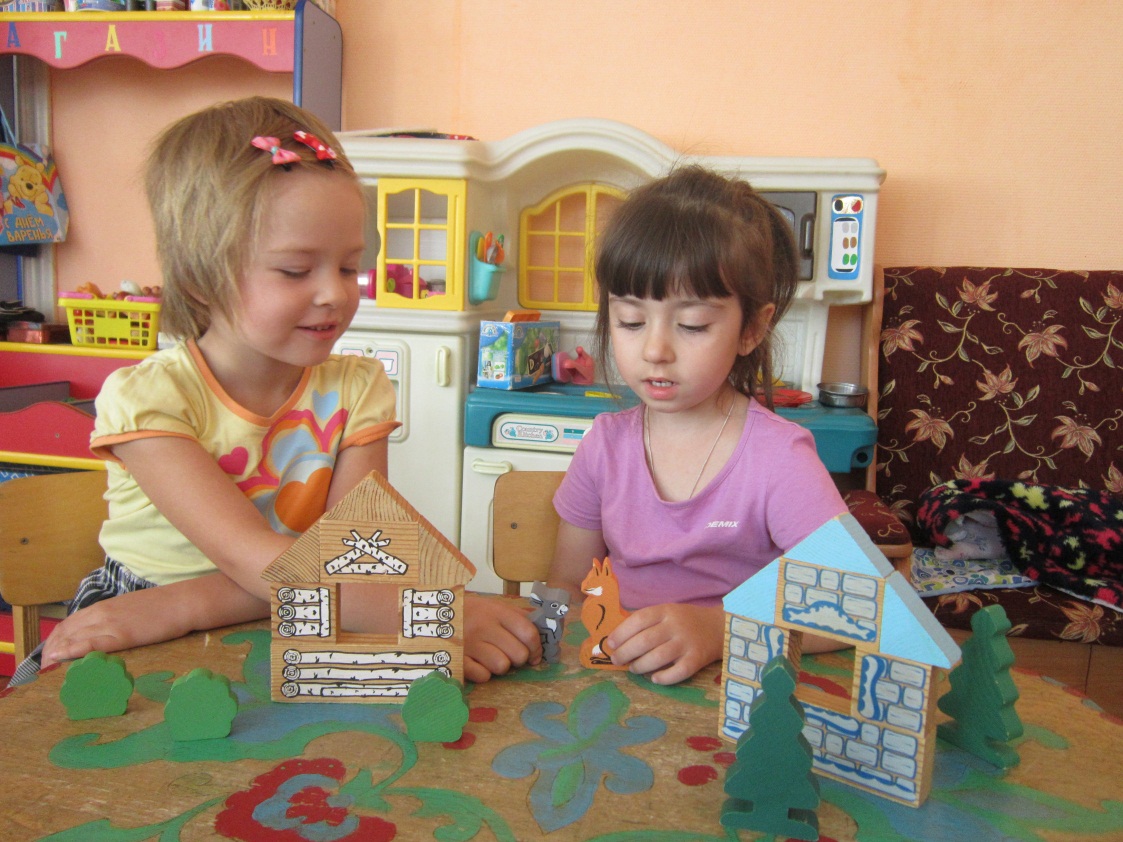 Игры с водой
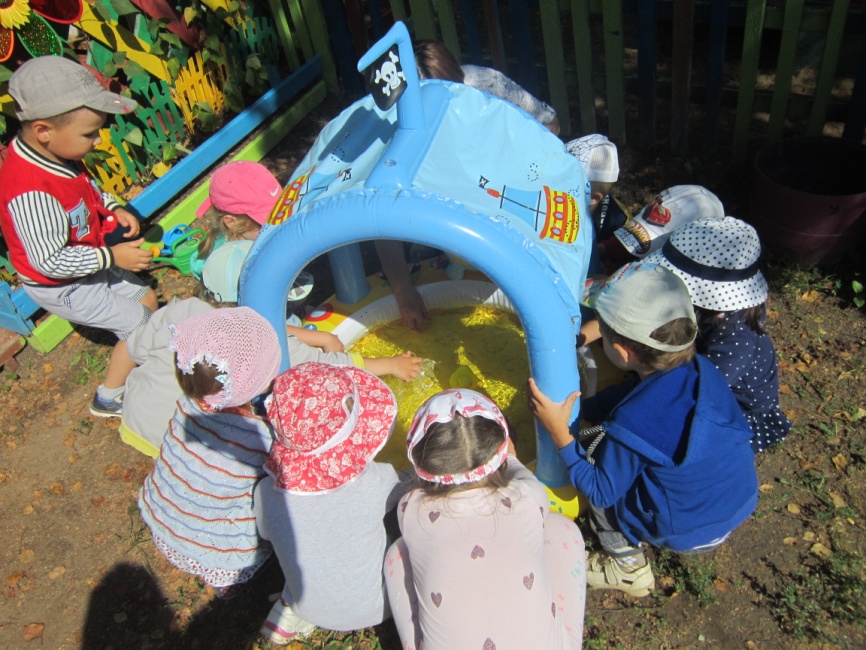 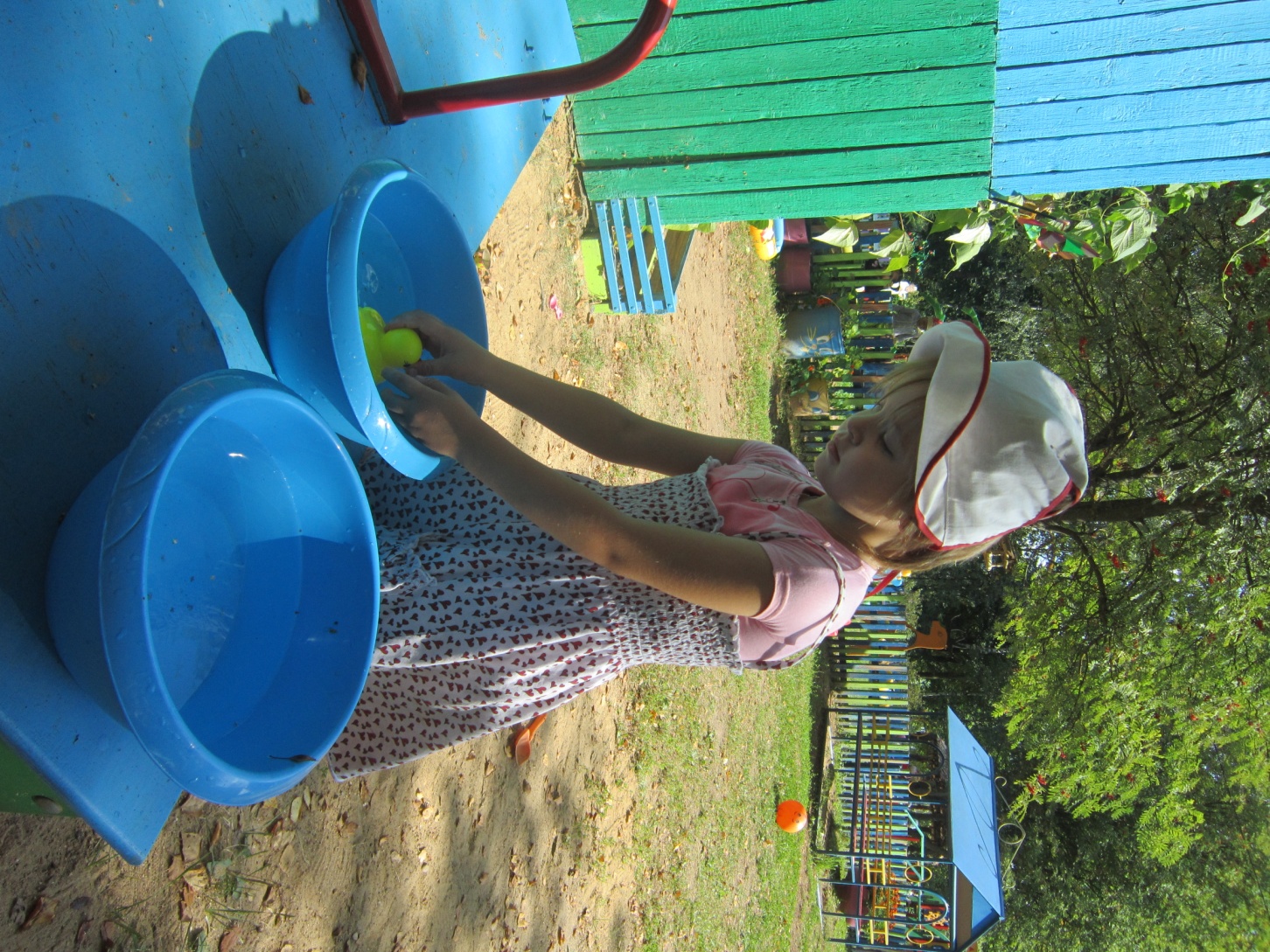 Развиваем речьУчимся составлять рассказы по картине
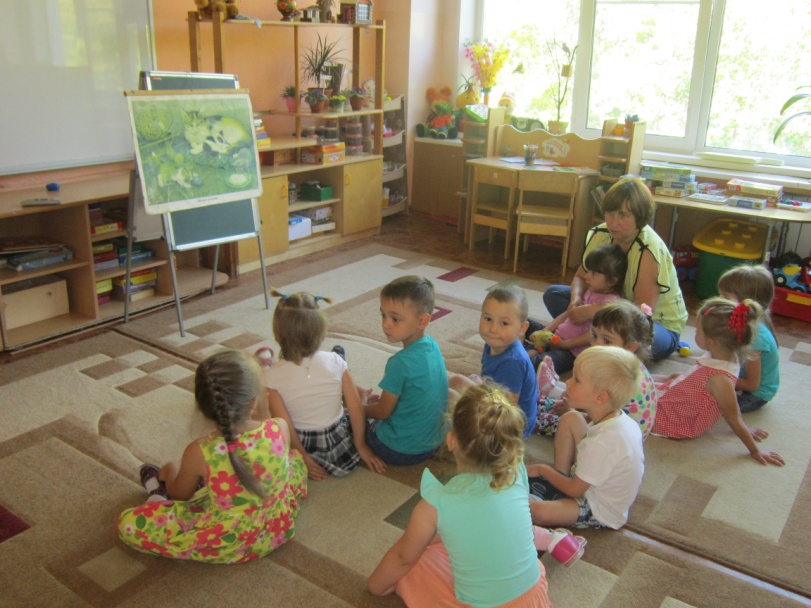 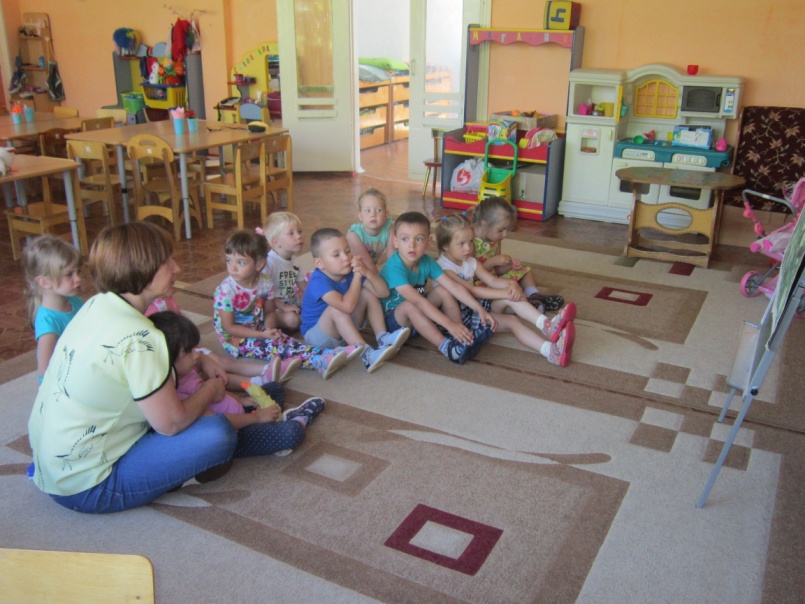 Заучиваем стихотворения, читаем книги
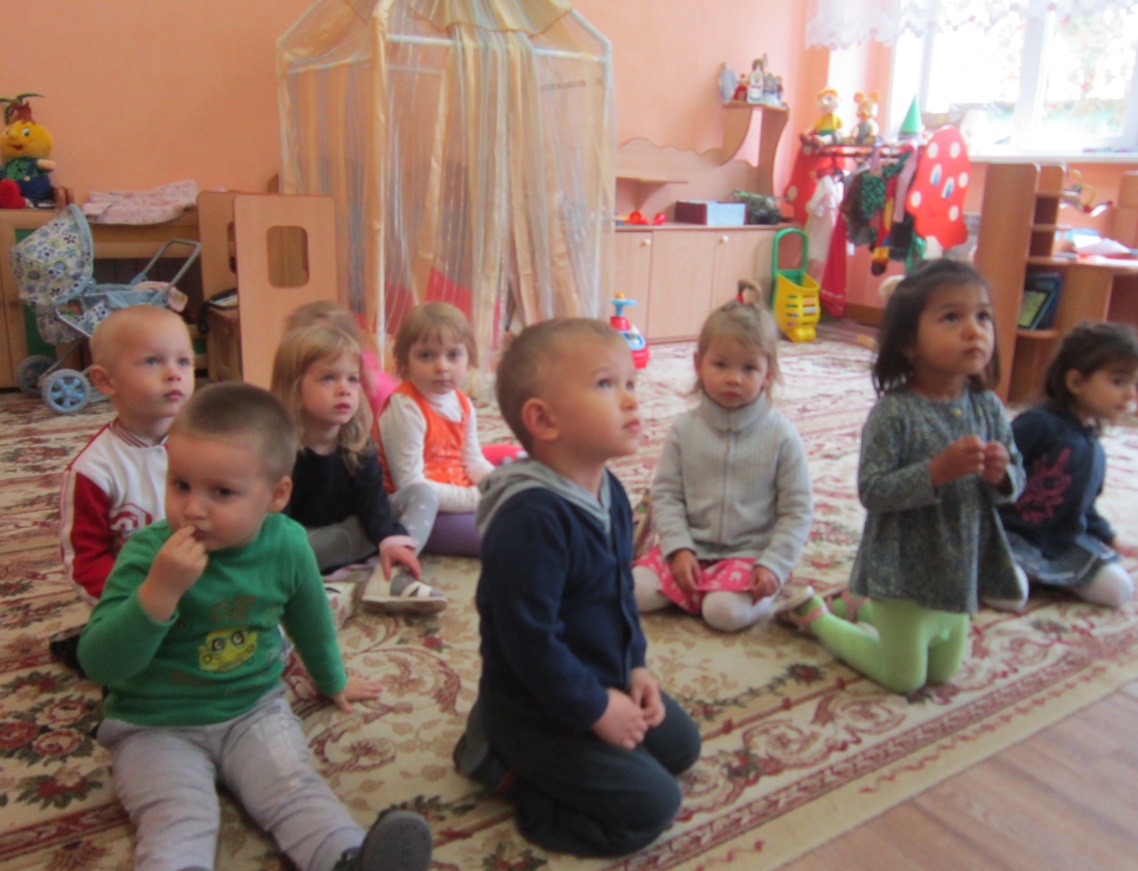 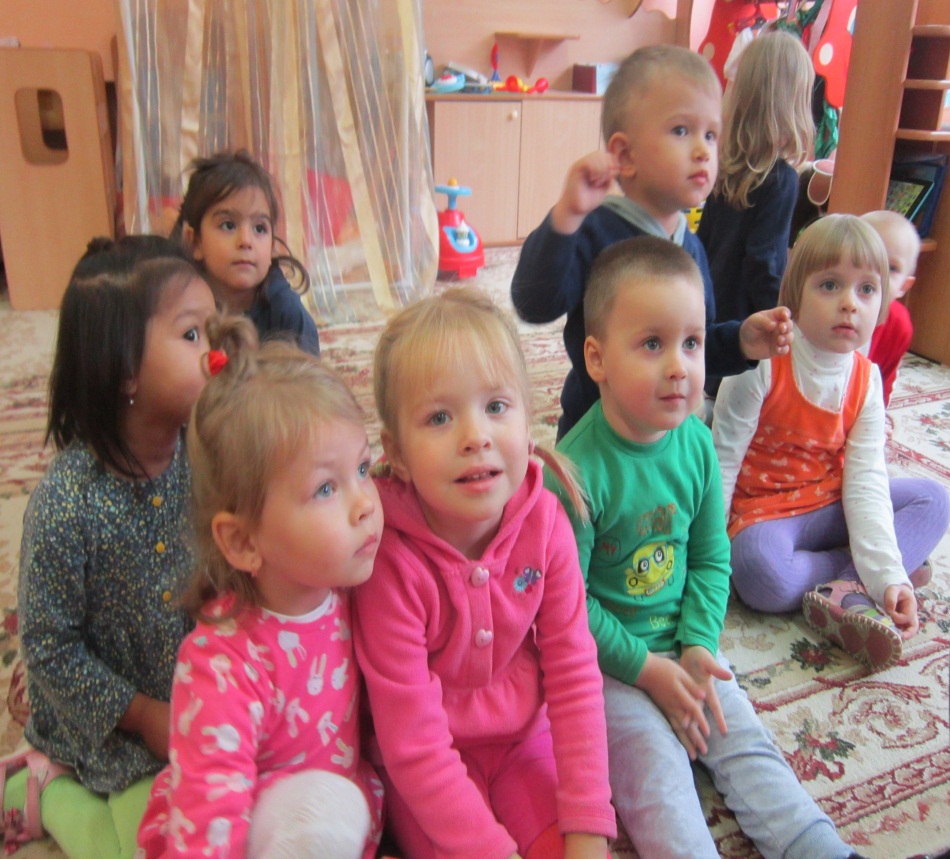 Беседы на разные темы
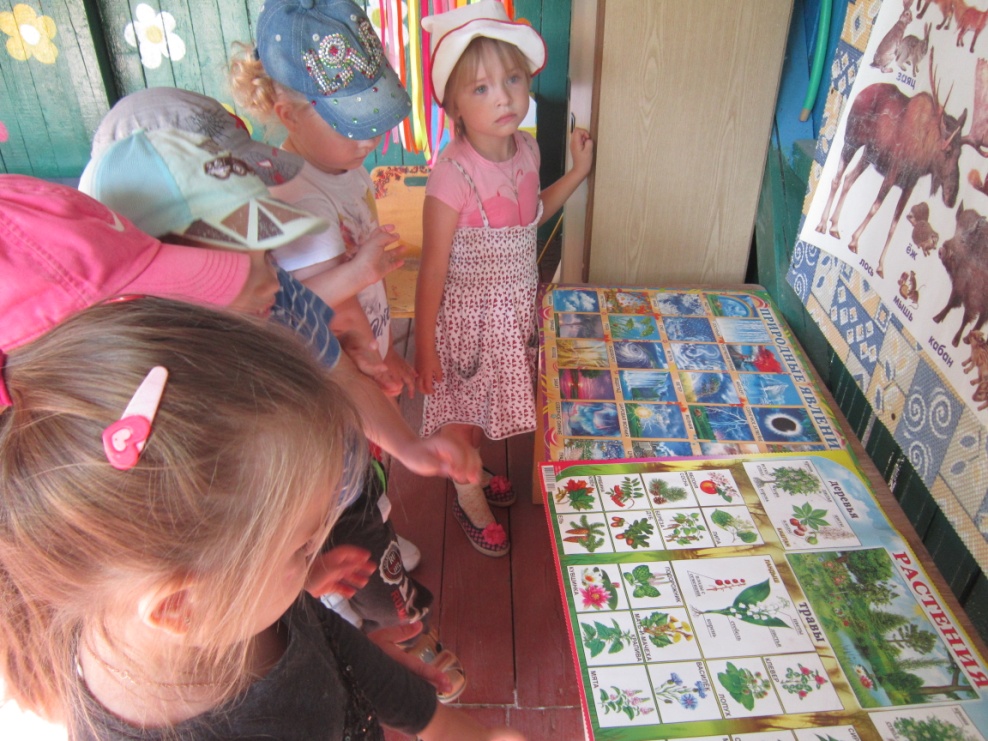 Очень любим мы трудиться
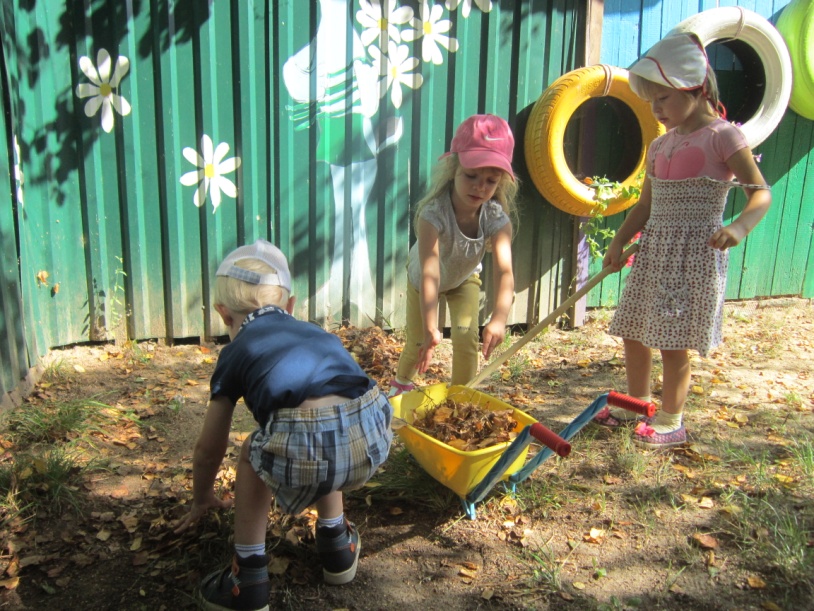 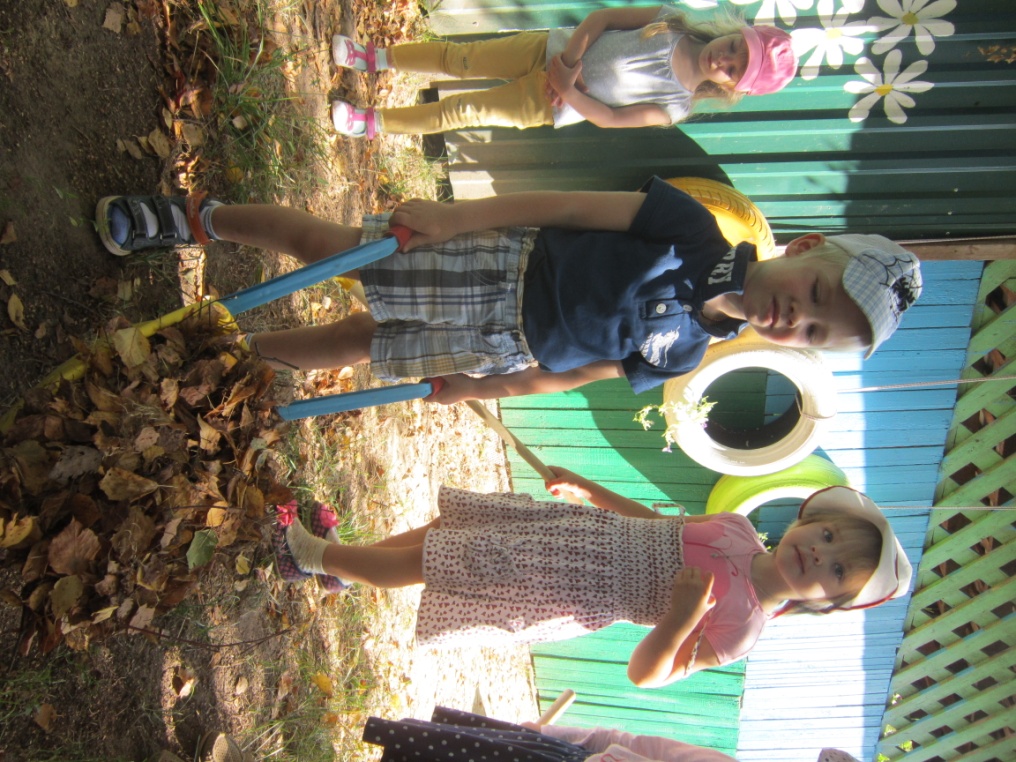 Эксперименты с водой
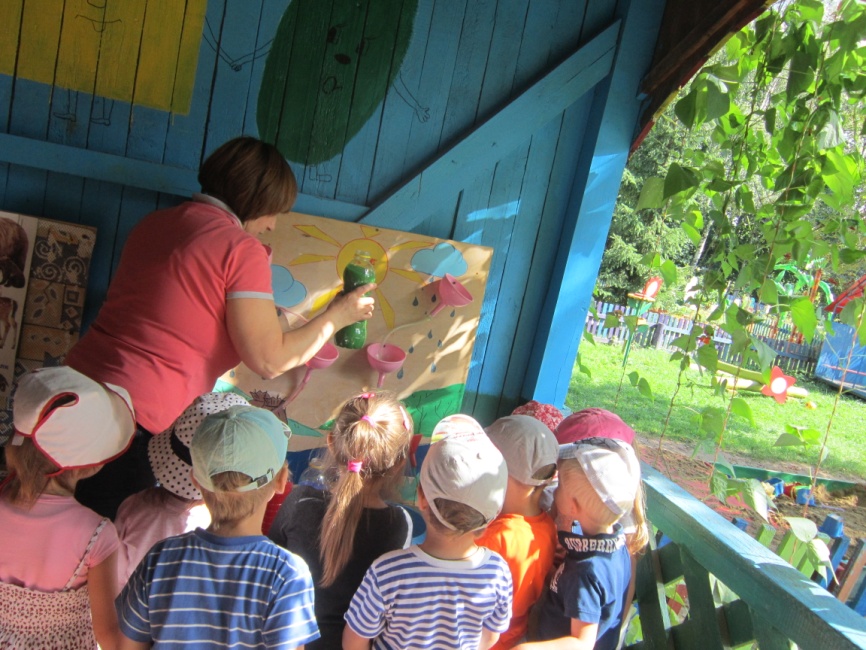 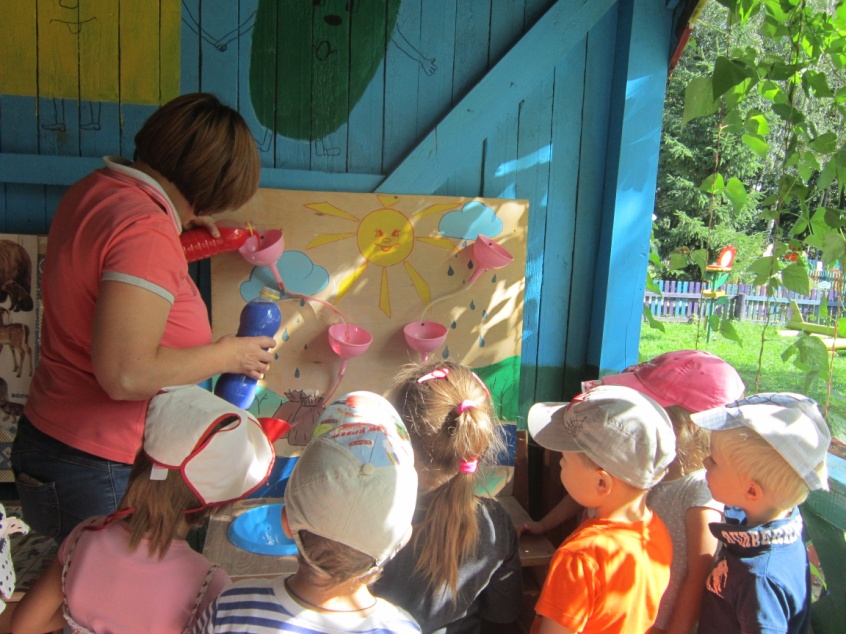 Спасибо за внимание!